WA 2
NoSQL databases
Martin Klíma
Codd’s relational algebra
Relational algebra
Relational databases
Strict data model
Tabular data organization
Nicely suiting large application area
Transactional ACID
“Standardized” query language
  
Shortcomings of RDBs
Strict data model (can be advantage and disadvantage)
How to change the data model?
Extremely difficult
How does it scale
Big data – does not scale well

Scalability
Availability
Performance
NoSQL databases
WA 2
3
What is BIG DATA?
Big is “too big to be processed using traditional systems”
What is “traditional system”?
Centralized 
Signe HDD dependent

100 MB document – unable to send by mail
100 GB image – unable to view
100 TB video – unable to edit
WA 2
4
Big data cont.
What do we typically do with “Big data”?
Where do they come from?
capture
search
share
store
transfer
analyze
visualize
change format
Users
Sensors
Systems
Applications
WA 2
5
Examples
Facebook
30 TB od data daily (2012)
1 billion of active users (2012)
300 billion of emails sent every day

Twiter
97 000 Tweets per second (2012)

CERN
40TB per second
WA 2
6
NoSQL databases basic types
Key Value Store
Tabular
Document Oriented
Memcache
Redis
BigTable
Hbase
Accumulo
MongoDB
Couch DB
Cloudant
WA 2
7
Price for BIG data
Distributed => eventually consistent
MyHotelBooking.com
DB node 1
DB node 2
Book hotel H, room 1
Book hotel H, room 1
WA 2
8
Price for BIG data – what is NOT available
No Joins





No complex transactions
do it on application level
No constraint support
do it on application level
DB node 2
DB node 3
DB node 1
WA 2
9
What IS available
Query language
various querying languages (including SQL) => Not Only SQL

Fast performance

Horizontal scalability
WA 2
10
Hadoop
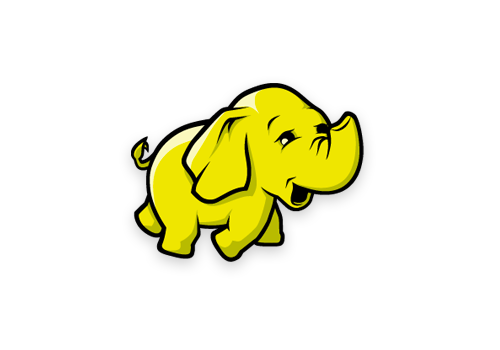 History of Hadoop
????
Google – secret and efficient approach to big data
2003 – Google released Google File System paper
2004 – Map Reduce paper
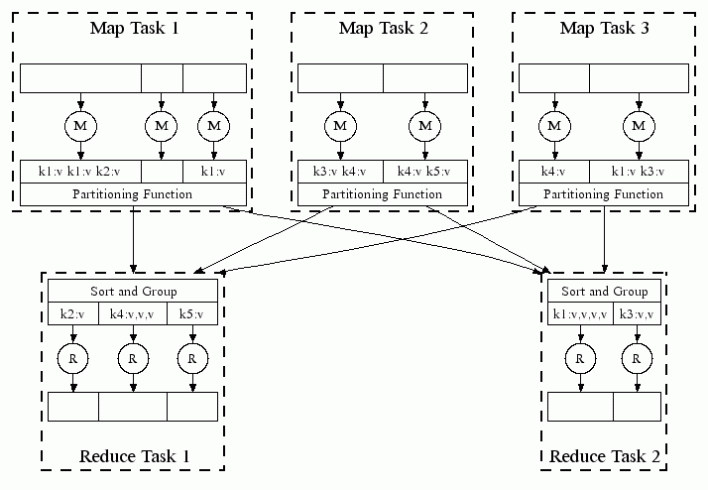 WA 2
12
History of Hadoop cont.
Cutting an Cafarella from Yahoo built a Java based version
Named it Hadoop after Cutting’s son’s stuffed elephant
Donated to Apache
WA 2
13
What is Hadoop
Map-Reduce
Computation – close to the data
File system
(HDFS)
Distributed FS
Projects
Tools, DBs, …
WA 2
14
Distributed FS
Master
Application
Task Tracker
Job Tracker
Queue
Data Node
Name Node
Linux
Slaves
Manage jobs given to this node
Task Tracker
Task Tracker
Task Tracker
Task Tracker
Maintain local data
Data Node
Data Node
Data Node
Data Node
Linux
Linux
Linux
Linux
WA 2
15
Hadoop
Job Tracker will assign jobs to Task Trackers
Each Task Tracker works on a small bit of data
They all run in parallel

Name node keeps and index of which data is residing where
WA 2
16
Hadoop – fault tolerance
Failure is a feature
All data is available in 3 copies across the system
Slaves
Task Tracker
Task Tracker
Task Tracker
Task Tracker
Data Node
Data Node
Data Node
Data Node
Linux
Linux
Linux
Linux
WA 2
17
Hadoop projects / tools
Hive
Data warehouse, query, analysis
Hbase
Non relational DB, similar to Big Table
Mahout
Machine learning
Pig
Query language like SQL – Pig Latin
Oozie 
Workflow scheduler for Hadoop
Flume
Large amount of log data
Scoop
Transferring bulk data between RDB and Hadoop
WA 2
18
Map & Reduce algorithms
Idea: move some computational logic to the data
Since all is distributed, it will all run in parallel

Two basic phases:
Map to the relevant data
Reduce them by applying some computation

Data is logical entities with multiple atributes
WA 2
19
Map & Reduce Example
ID: 9623

Customer: Martin Klima

Order Items:

	Cap        4    $12    $48
	Shoes     2    $120  $240
	Glowes  2    $80	$160

Shipping address …
Invoice address …
Cap
  quantity: 4
  price: 48
Map
Shoes
  quantity: 2
  price: 240
Glowes
  quantity: 2
  price: 80
WA 2
20
Map & Reduce Example
Cap
Cap
Cap
Cap
quantity: 4
price: 48
quantity: 2
price: 32
quantity: 6
price: 160
quantity: 12
price: 240
Reduce
WA 2
21
Map & Reduce
Reduce can run in parallel on different keys - partitioning
Bucket
Map
Reduce
Bucket
Map
Reduce
WA 2
22
Map & Reduce cont.
Reduce the amount of data transferred between nodes
Reduce
Map
Combine
Reduce
WA 2
23
WA 2
24
MyHotelBooking.com
DB node 1
DB node 2
Book hotel H, room 1
Book hotel H, room 1
WA 2
25
MyHotelBooking.com
DB node 1
DB node 2
Book hotel H, room 1
Book hotel H, room 1
DB node 2
DB node 3
DB node 1
WA 2
26